النظام التعليمي فى مصر
الفرقة الرابعة عام شعب اللغة العربية واللغة االإنجليزية والفلسفة والتاريخ
مقدمة
منذ أن أعلنت القيادة السياسية أن التعليم هو المشروع القومي الأكبر لمصر، وأن التعليم يجب أن يهدف إلى "التميز للجميع"، بدأت وزارة التربية والتعليم مشروعًا طموحًا لإعداد وبناء معايير قومية للتعليم؛ تبعه عدة إجراءات متتالية لتحقيق الجودة الشاملة فى إدارة المؤسسات التعليمية، باعتبار أن المعايير القومية محددة لمستويات الجودة المنشودة فى منظومة التعليم والتعلم بكل عناصرها
أولاً: واقع التعليم العام فى مصر:
هدف نظام التعليم العام فى مصر:
يهدف التعليم قبل الجامعي فى مصر طبقًا لقانون التعليم فى المادة (1): إلى تكوين الدارس تكويناً ثقافياً وعلمياً وقومياً على مستويات متتالية، من النواحي الوجدانية والقومية، والعقلية والاجتماعية والصحية والسلوكية والرياضية، بقصد إعداد الإنسان المصري المؤمن بربه ووطنه ويقيم الخير والحق والإنسانية وتزويده بالقدر المناسب من القيم والدراسات النظرية والتطبيقية والمقومات التي تحقق إنسانيته وكرامته وقدرته على تحقيق هدفه والإسهام بكفاءة في عمليات وأنشطة الإنتاج والخدمات، أو لمواصلة التعليم العالي والجامعي، من أجل تنمية المجتمع وتحقيق رخائه وتقدمه.
وتهدف السياسة التعليمية فى مصر إلى إحداث نقله نوعية حقيقية ومؤثرة من خلال رفع القدرة الاستيعابية للمؤسسات التعليمية فى مصر، وتركيز الجهود فى مسار الجودة والتميز فى إدارة المؤسسات التعليمية، وتحويل المدارس والمعاهد العلمية إلى أماكن لتخريج العلماء والنابهين والفنيين المتميزين، وتخريج أجيال يتحملون مهام القيادة والإدارة والعمل والإنتاج فى المستقبل.
كما أن  مهمة التعليم قبل الجامعي تتمركز حول مساعدة المتعلم في اكتساب معارف ومهارات واتجاهات، تمكنه من تأدية دوره بنجاح في حياته الأسرية، والمشاركة في الحياة العامة في مجتمعه، والنجاح في استكمال تعليمه العالي أو الجامعي، والاستمرار في التعلم مدى الحياة، كما تمكنه من الانخراط بنجاح في سوق العمل إذا أراد ذلك.
فلسفة نظام التعليم المصري
تشتـق من فلسفة المجتمع التى تنبع من :
الاشتراكية والديمقراطية كطريق للحياة0
القيم الأساسية كركائز للمجتمع0
الانفتاح العالمى على المجتمع الخارجى وحياة السلام المقبلة والدائمة0
وينص الدستور المصري على أن:
جمهورية مصر العربية دولة نظامها اشتراكي ديمقراطي يقوم على تحالف قوى الشعب العاملة.
الأساس الاقتصادي لجمهورية مصر العربية هو النظام الاشتراكي الديمقراطي القائم على الكفاية والعدل، بما يحول دون الاستغلال ويؤدي إلى تقريب الفوارق بين الدخول ويحمي الكسب المشروع، ويكفل عدالة توزيع الأعباء والتكاليف العامة.
التعليم حق تكفله الدولة وهو إلزامي في المراحل الابتدائية، وتعمل الدولة على مد الإلزام إلى مراحل أخرى، وتشرف على التعليم كله، وتكفل استقلال الجامعات ومراكز البحث العلمي.
التعليم في مؤسسات الدولة التعليمية مجاني في مراحله المختلفة.
الملامح الأساسية للتعليم فى مصر:
مجانية التعليم: التعليم في مؤسسات الدولة التعليمية مجاني في مراحله المختلفة.
الإشراف على التعليم: تشرف الدولة على التعليم كله.
الإلـزام: التعليم حق تكلفة الدولة، وهو إلزامي لمراحل تحددها الدولة.
التعليم حق للمصريين جميعاً تكلفة الدولة، وتشرف عليه، وهو في مراحله المختلفة في مدارس الدولة بالمجان.
السلم التعليمى فى مصر :
1- تعليم ما قبل المدرسة ويشمل مرحلة الحضانة ورياض الأطفال وهو تعليم غير إلزامى.
2- التعليم المدرسى ويشمل مرحلة التعليم الإبتدائى وهى ست سنوات ومرحلة التعليم الإعدادى وهى ثلاث سنوات وجميعها إلزامية ومرحلة التعليم الثانوى والتى تنقسم إلى التعليم الثانوى العام والتعليم الثانوى الفنى بأنواعه الثلاثة وهى( الزراعى والصناعى والتجارى) وهى عبارة عن ثلاث سنوات.
إلى جانب التعليم العام يوجد التعليم الأزهرى أيضا.
وأخيرا التعليم الجامعى.
إدارة التعليم العام فى مصر:
يوجد مستويان لإدارة التعليم العام فى مصر :  
المستوى القومى أو المركزى: ويتم من خلال وزارة التربية والتعليم ومديريات التربية والتعليم على مستوى المحافظات.
المستوى الإقليمى: ويتم من خلال الإدارات التعليمية والمدارس.
  وعلى مستوى الوزارة يتم إدارة النظام التعليمى من خلال وزير التربية والتعليم ونائبه ووكلاء الوزارة ومديرى العموم ومستشارى المواد والموجهون العامون، أما على مستوى المديرية فيتم من خلال وكيل الوزارة ووكيل المديرية ومديري المراحل ورؤساء الاقسام والموجهون الاوائل وموجهو المواد.
أما على مستوى الإدارات التعليمية فيتم من خلال مدير عام الإدارة ووكيل الإدارة ومديري المراحل ورؤساء الاقسام والموجهون الاوائل وموجهو المواد، وعلى مستوى المدرسة يتم من خلال مديرى المدارس ووالوكلاء والمعلمين الأوائل والمعلمين.
[Speaker Notes: المعلمين]
أهم ملامح تطوير التعليم فى مصر:
ويمكن تحديد أهم ملامح تطوير التعليم فى مصر، فيما يلي:
التعليم كأولوية: من خلال:
وضع قضية التعليم كأولوية متقدمة على جدول أعمال الحكومة باعتباره حقاً أساسياً لكل مواطن مصرى ومواطنة مصرية. 
حرصت الدولة على توفير التعليم الأساسي الالزامى لكل الأطفال.   
تحافظ الدولة على ضمان الحصول على التعليم المجاني لكل مواطن، كما تهيئ المجال للحصول على التعليم المتقدم بعد المرحلة الأساسية لكل من يطلبه، وتؤكد على ألا يمثل الدخل عائقاً فى سبيل الحصول على التعليم المناسب فى أى مرحلة. 
زيادة الإنفاق على التعليم: تزايد إنفاق الدولة على التعليم بصورة مضطردة خلال العقود الماضية .
زيادة معدلات الإتاحة لمواجهة الزيادة السكانية: 
تستقبل مصر ما يزيد على (1.5) مليون طفل جديد سنوياً، وهو ما يفرض علي الدولة الاستمرار فى توجيه موارد ضخمة لمجال إتاحة التعليم
أهم ملامح تطوير التعليم فى مصر:
تطوير إدارة العملية التعليمية: من خلال:
انتهاج وتعميق اللامركزية فى إدارة العملية التعليمية، نظراً لحيوية وضرورة ارتباط نمط ومحتوى التعليم بالبيئة المحلية، ولقدرة المجتمع المحلى على الاضطلاع بالإدارة الصحيحة ومتطلباتها بشكل أفضل من الحكومة المركزية، بما يساعد على تفرغ الوزارة المركزية لوضع السياسات والتوجهات العامة. 
تنمية وتشجيع المشاركة المجتمعية فى العملية التعليمية سواء فى إنشاء وإدارة المدارس أو فى متابعة ومراقبة العملية التعليمية والتجارب الهامة التي تمت فى هذا التوجه بنجاح ملحوظ، تؤكد على أهمية توسيع نطاق المشاركة المجتمعية وتعظيم دورها فى مجال التعليم ومن أهم هذه التجارب نموذج الـ (100) مدرسة.
 تم عقد برنامج تأهيل القيادات بديوان الوزارة والمديريات التعليمية خلال عام (2008م)، لتدريب وإعداد (147) من القيادات التعليمية المتميزة بالتعاون مع برنامج تطوير التعليم التابع للمعونة الأمريكية.
أوجه القصور فى النظام التعليم المصري.
وقد حددت تقارير التنمية البشرية وتقييم الأوضاع الإجتماعية عددًا من الإختلالات فى النظام التعليمي المصري، من أهمها: 
متوسط كثافة الفصل (على مستوى الدولة مازالت مرتفعة فى كل من التعليم الابتدائي (41.9) والإعدادي (37.3)، والثانوي العام (35.9) طالب/فصل، وتبلغ نسبة المبانى غير الصالحة (23.8%) بالرغم من الجهود الكبيرة التى بذلت فى هذا المجال لتوفير أبنية مدرسية.
يعاني نظام التعليم من مشكلات تدني الجودة والعائد الاقتصادي المنخفض للتعليم، وتشير الأرقام إلى أن (50%) من تلاميذ التعليم الأساسي، و(80%) من طلبة التعليم الثانوي يلجأون إلى الدورس الخصوصية. 
بالرغم من أهمية مستوى التعليم على التنمية البشرية إلا أننا نجد أن الإنفاق العام على التعليم منذ أمد طويل ينحاز للتعليم العالي على حساب التعليم الأساسي والثانوي. 
ارتفاع البطالة فى الحضر مقارنة بالريف، وبين الحاصلين على مؤهل ثانوي وما يعادله فى جميع المحافظات، خاصة محافظات كفر الشيخ (35.3) وأسيوط وسوهاج (29.8، 29.2) بينما ينخفض هذا المعدل فى المحافظات الحضرية إلى نحو (14.2) ويرجع ذلك أساساً إلى سوء تخصيص الاستثمارات بين المحافظات، وضعف قدرة الاقتصاد على توليد فرص عمل، علاوة على تفاوت المحافظات فى عدد السكان وحجم وخصائص القوة العاملة. 
	التفاوتات بين المحافظات، فيما يتعلق بنسبة القيد، محدودة خاصة فى القيد بالابتدائي وبصفة عامة فإن نسب القيد بالتعليم الابتدائي لا تقل عن (90%) فى جميع المحافظات بينما تزداد هذه التفاوتات فى التعليم الإعدادي، وخاصة فى محافظات الوجه القبلي (86.8%) أما فى التعليم الثانوي فتصل إلى (65%) فقط فى محافظات الوجه القبلى.
تجارب اللامركزية فى التعليم المصرى:
تجربة الإسكندرية:في شهر ديسمبر عام 2001, وقعت وزارة التربية والتعليم, ومحافظة الإسكندرية, ومركز الإسكندرية للتنمية (وهو جمعية أهلية), والوكالة الأمريكية للتنمية الدولية, مذكرة اتفاق لتنفيذ برنامج إرشادي يهدف إلي تحسين نوعية التعليم في مدارس الإسكندرية علي أساس نموذج لا مركزي من خلال:
عقد شراكة بين المدرسين والإداريين والمجتمع ككل من خلال لجان ثلاثية الطبقات تقدم الدعم, والمتابعة, والتنفيذ. 
- تنفيذ إدارة لا مركزية متقدمة من خلال تعديل السياسات والإجراءات وتفويض السلطة والمسئولية لمستوي المدرسة. 
- توفير تدريب متقدم للموظفين بما يتفق ونظم أصول التدريس الأولية والنظم التعليمية الدولية.
تجارب اللامركزية فى التعليم المصرى:
المدارس المجتمعية: 
ترتبط المدارس المجتمعية في مصر ارتباطا وثيقا بتمكين المجتمعات المحلية, حيث يجري تمكينها, من خلال عملية مطولة للحوار, والتعلم, وخلق الوعي بأن تأخذ بزمام حياتها وأن تتخذ قراراتها الخاصة بها.
وأنشئت المدارس المجتمعية في عديد من المحافظات بالتعاون مع اليونيسيف والوكالة الكندية للتنمية الدولية, والمجتمعات المحلية في بعض المناطق التي تعاني بدرجة أكبر من الحرمان من الخدمات التعليمية، كذلك يتم قبول الفتيات بين 6 و 12 سنة, مع إعطاء أولوية للأكبر سنا، وقد بدأ المشروع بأربع مدارس عام 1991, وصل عددها إلي 202 مدرسة عام 2003/2004 والمدارس المجتمعية موزعة بين ثلاث محافظات في صعيد مصر, هي: أسيوط , وسوهاج, وقنا ، وفضلا عن ذلك أنشأت جمعية الطفولة والتنمية, وهي جمعية أهلية, 150 مدرسة أخري في المنيا، ويقدم البرنامج مواد شبيهة ببرنامج التعليم الابتدائي, مع خطوط إرشادية تقومها وزارة التربية والتعليم.
تجارب اللامركزية فى التعليم المصرى:
مدارس الفصل الواحد: 
الهدف الرئيسي لمدارس الفصل الواحد هو تعليم الفتيات من خلال بيئة مرنة للتعلم، فالفصول تقام قرب منازلهن, ويقدم لهم التعليم مهارات متنوعة تمكنهن من المشاركة في سوق العمل، وتتكون المدرسة من فصل دراسي واحد يتجمع فيه فتيات من مستويات تعليمية وأعمار مختلفة, ويجري تدريس منهج التعليم الابتدائي, بالإضافة إلي المهارات المهنية، ومنذ بداية هذه المدارس عام 1993/1994 زاد عددها من 213 مدرسة إلي 2791 مدرسة, موجهة إلي الفتيات بين 14.8 سنة اللاتي لم يلتحقن بالمدرسة أو تسربن منها
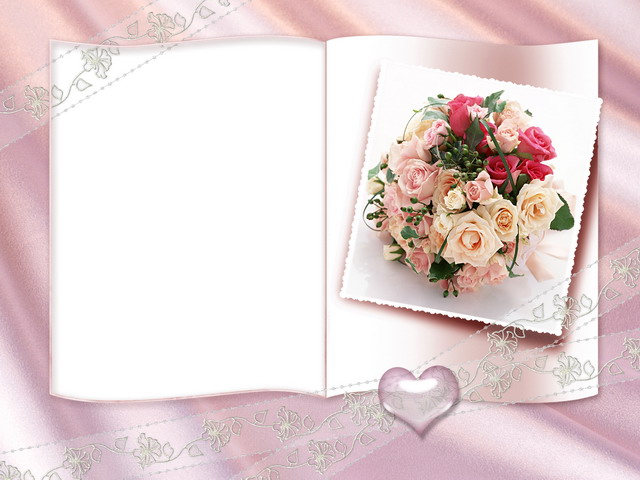 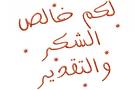